Anna Politkovskaya
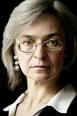 Anna Politkovskaya was born Anna Mazepa in New York city in 1958. She grew up in Moscow and graduated from the Moscow State University Department of Journalism in 1980.
Politkovskaya worked for «Izvestia» from 1982 to 1993 and as a reporter, editor of emergencies/
	accidents section. From June 1999 to 2006, she wrote colums for the biweekly «Novaya Gazeta».
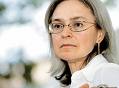 Politkovskaya was widely acclaimed for her reporting from Chechnya and won a number of prestigious awards for her work. Her numerous articles critical of the war in Chechnya described abuses committed by Russian military forces and Chechen rebels. Politkovskaya chronicled human rights abuses and policy failures in Chechnya and elsewhere in Russia‘s North Caucasus in several books on the subject.
In May 2007, Random House published A Russian Diary: A Journalist’s Final Account of Life,  Corruption, and Death in Putin’s Russia, containing extracts from her notebook and other writings.
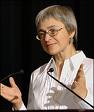 She had, on several occasions, been involved in negotiating the release of hostage, including the Moscow theatre hostage crisis of 2002 and the Beslan school hostage crisis of 2004.
In Moscow, she was not invited to press conferences or gatherings that Kremlin officials might attend, in case the organizers were suspected of harbouring sympathies toward her.
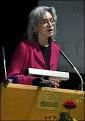 While attending a conference on the freedom of press organized by Reporters Without Borders in Vienna in December 2005, Politkovskaya said: ”People sometimes pay with their lives for saying aloud what they think. In fact, one can even get killed for giving me information. I am not the only one in danger. I have examples that prove it”.
In 2001, Politkovskaya fled to Vienna, following e-mail threats claiming that the OMON police officer, whom she had accused of committing atrocities against civilians, was looking to take revenge. The officer, Sergei  Lapin, was arrested and charged in 2002, but the case against him was closed the following year.
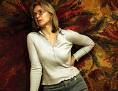 ASSASSINATION AND INVESTIGATION
Politkovskaya was found shot dead on Saturday, 7 October 2006 in the elevator of her apartment block in central Moscow. The funeral was held on Tuesday, 10 October. Before Politkovskaya was laid to rest, more than 1.000 people filed past her coffin to pay their last respects.
In 2008, Swiss director Eric Bergkraut made a documentary, Letter to Anna, about Politkovskaya’s life and death. It includes interviews with her son Ilya, her daughter Vera, and her ex-husband Alexander Politkovsky.
AWARDS

2001: Prize of the Russian Union of Journalists; Amnesty International Global Award for Human          Rights Journalism. 

2002: PEN American Center Freedom to Write Award; International Women’s Media Foundation Courage in Journalism Award.

2003: Lettre Ulysses Award for the Art of Reportage; Hermann Kesten Medal. 

2004: Olof Palme Prize. 

2005: Prize for the Freedom and Future of the Media. 

2006: International Journalism Award named after Tiziano Terzani; 

2007: UNESCO/Guillermo Cano World Press Freedom Prize; National Press Club John Aubuchon Freedom of the Press Award; Democracy Award to Spotlight Press Freedom by the National Endowment for Democracy.
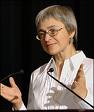 BIBLIOGRAPHY 

A Dirty War:A Russian Reporter in Chechnya, 2003.

A Small Corner of Hell: Dispatches from Chechnya, 2003. 

Putin’s Russia, 2004. 

A Russian Diary:A Journalist’s Final Account of Life, Corruption, and Death in Putin’s Russia, 2007.
Created by

Francesca Canensi
Marta Crivellari 
Valentina Finotti
Vittoria Siviero